Lekcja historii inaczej
Żołnierze Wyklęci
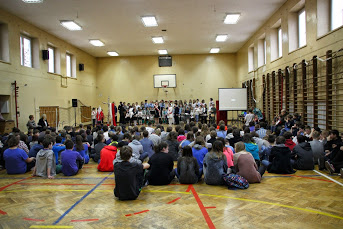 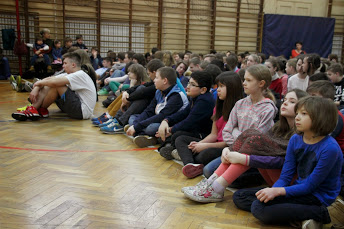 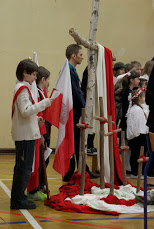 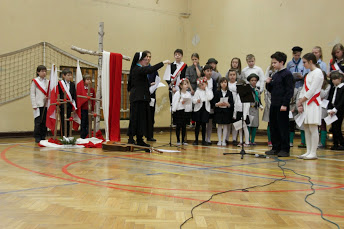 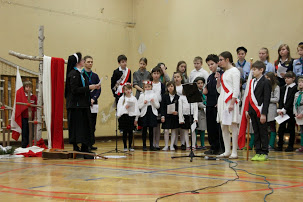 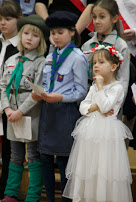 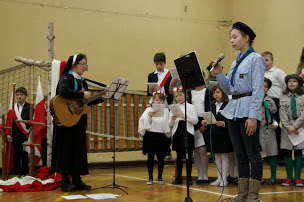 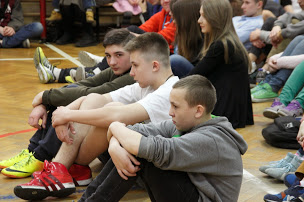 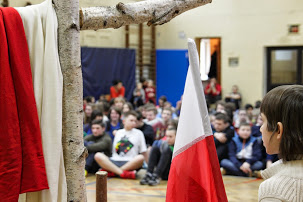 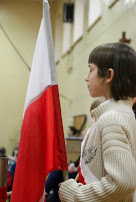 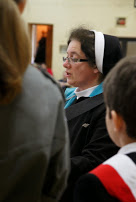 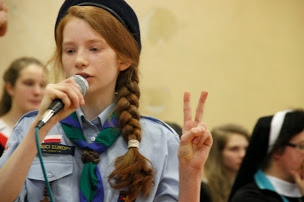 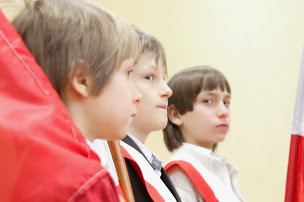 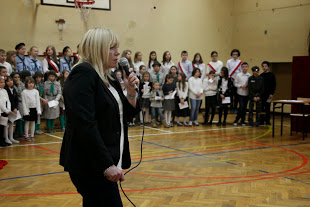 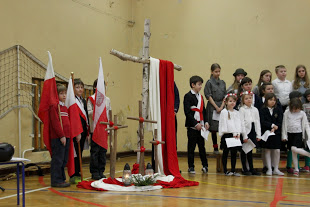